平成２９年
龍ケ崎市議会
第２回議会報告会＆意見交換会
～皆さまの声を聞かせてください～
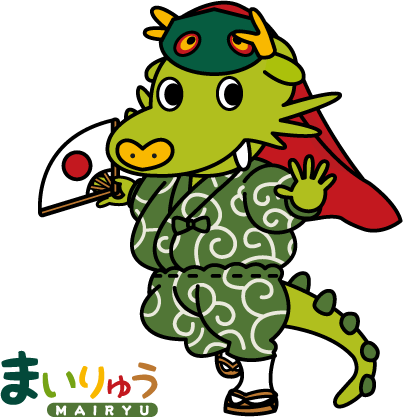 日時：平成2９年１０月２１日(土)
　　　午前10時から正午
場所：龍ケ崎市文化会館・小ホール
◎　第１部　議会報告会　次　第
１）開　会　　　　　　　　　司　会　　　　10:00　
２）議長挨拶　　　　　　　　議　長　　
３）議員紹介　　　　　　　　司　会
４）報　告　　
　①議会運営委員会　　　　　議運長　
　②決算特別委員会　　　　　委員長　　　　　　
　③総務委員会　　　　　　　委員長　　　
　④文教福祉委員会　　　　　委員長　　　
　⑤環境生活委員会　　　　　委員長　　　
　⑥報告に対する質疑応答　　担当委員長
～休　憩～　　　　　　　　　　　　　　　　11:00
５）意見交換　　　　　　　　　　　　　　　11:10
６）閉　会　　　　　　　　　　　　　　　　12:00
龍ケ崎市議会報告会＆意見交換会
●　議会運営委員会
議会の仕組み
龍ケ崎市議会報告会＆意見交換会
●　議会運営委員会
議会の仕組み
年4回の定例会及び臨時会が有ります
閉会中の活動　各委員会活動等
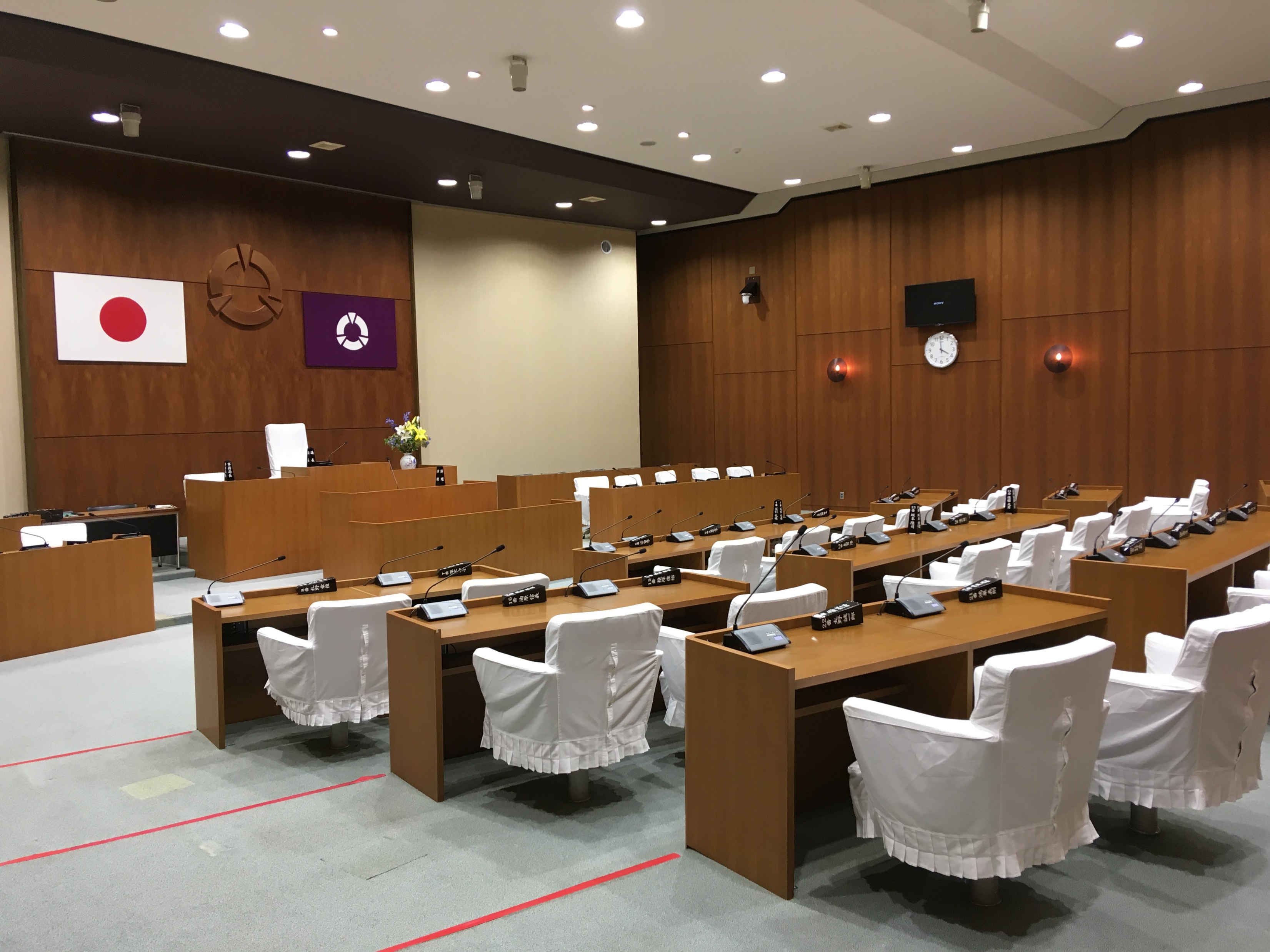 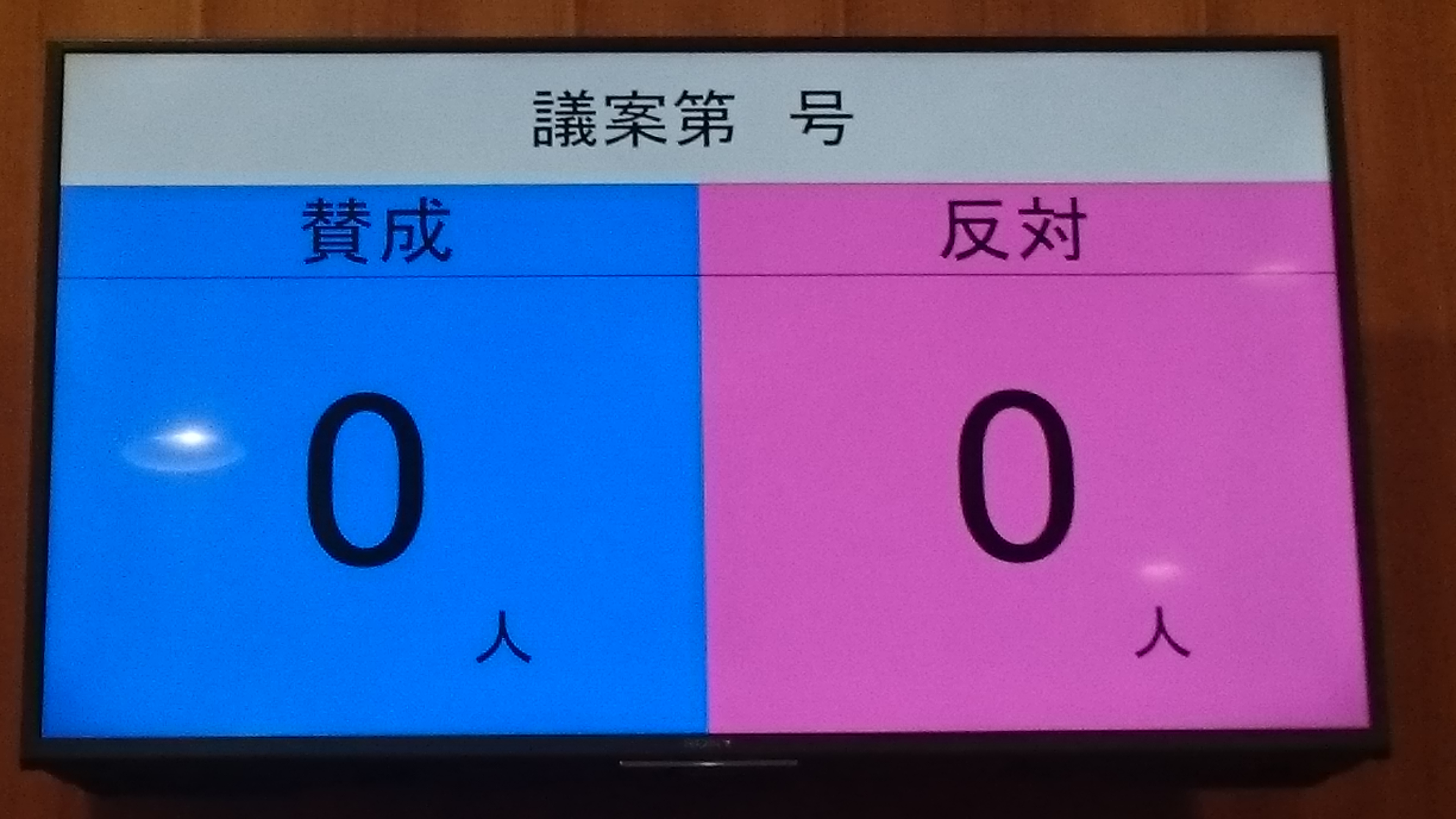 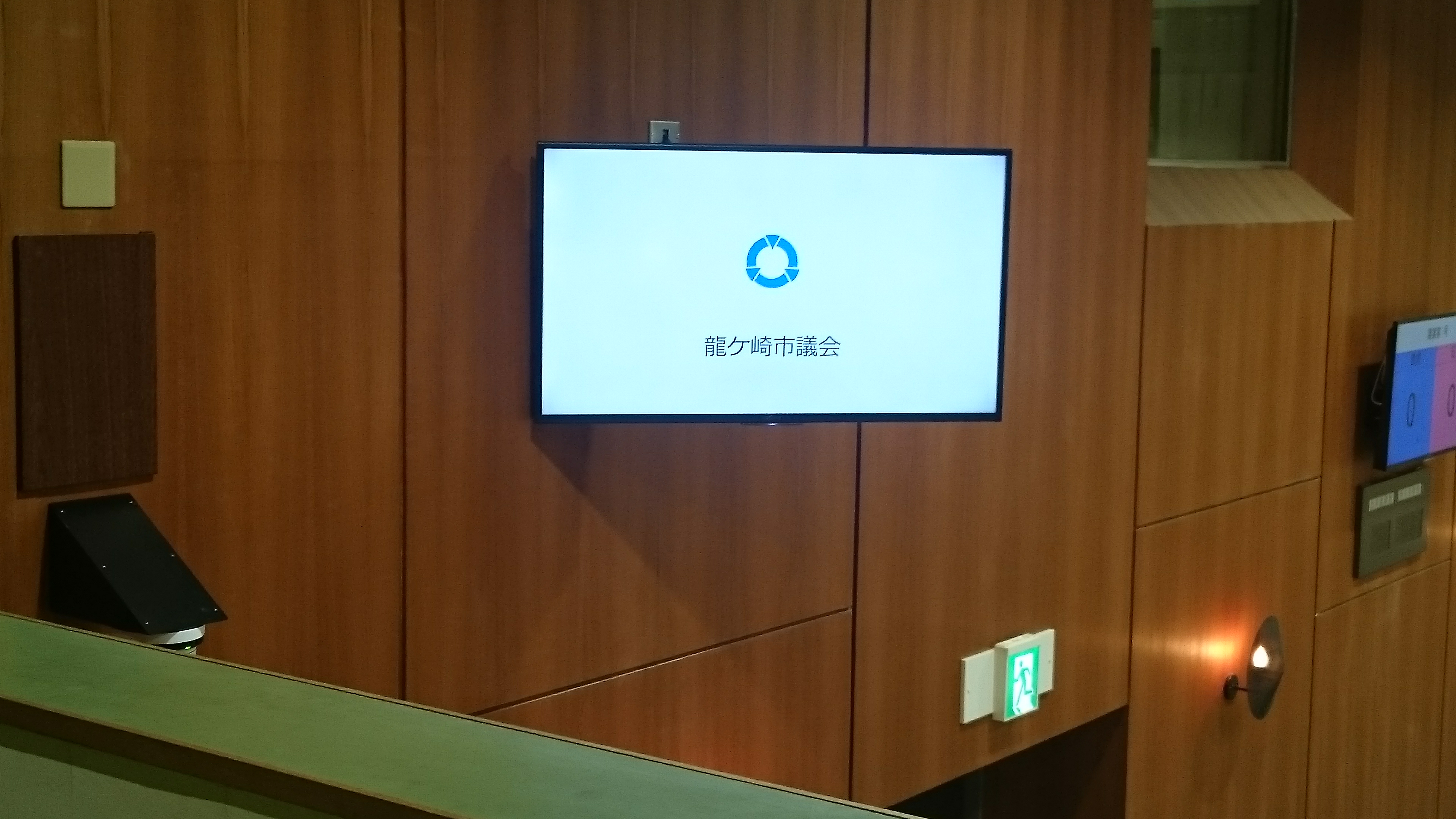 龍ケ崎市議会報告会＆意見交換会
●　議会運営委員会
議会の役割
◎政務活動費
　年額5万円

◎議員年金　
　Ｈ23年6月1日
　議員年金制度廃止
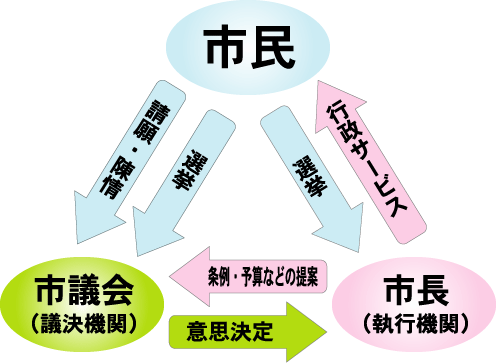 龍ケ崎市議会報告会＆意見交換会
・稲敷地方広域市町村圏事務組合議会（5名）
・茨城県南水道企業団議会（4名）
・龍ケ崎地方塵芥処理組合議会（8名）
・龍ケ崎地方衛生組合議会（4名）
一部事務組合
●　議会運営委員会
議会の役割
龍ケ崎市議会報告会＆意見交換会
●　決算特別委員会
★所管部署紹介（全部署）
○総務部　　　　○総合政策部
○市長公室　　 ○健康福祉部
○都市環境部　○市民生活部
○教育委員会
・一般会計歳入歳出決算
・国民健康保険事業・公共下水道事業
・介護保険事業・後期高齢者医療事業
・障がい児支援サービス事業　他２件
龍ケ崎市議会報告会＆意見交換会
●　決算特別委員会　議案第２号
平成２８年度龍ケ崎市一般会計歳入歳出決算
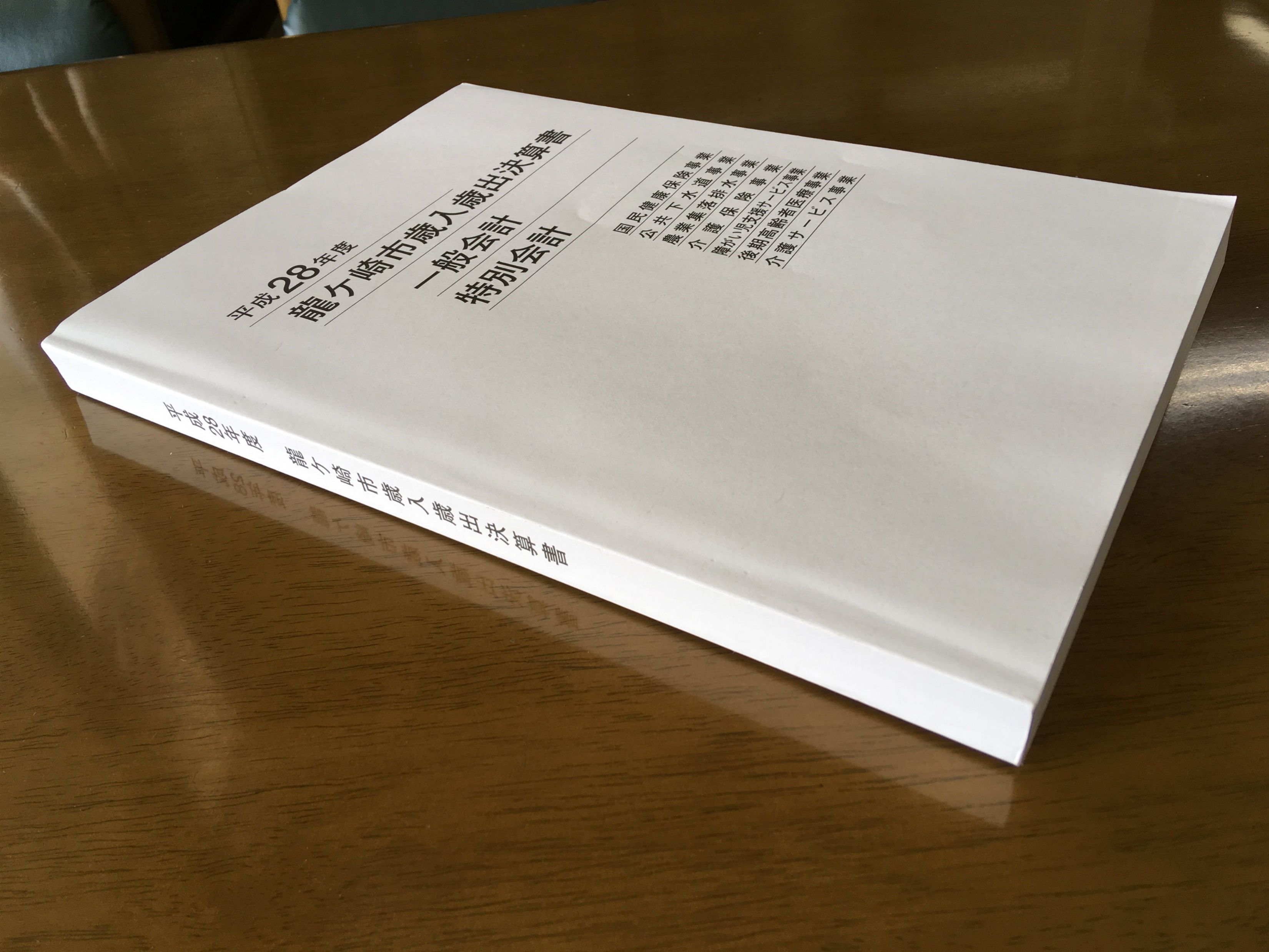 平成２８年度
　　龍ケ崎市
　　歳入歳出決算書


全ページ
３４３ページ
龍ケ崎市議会報告会＆意見交換会
●　決算特別委員会　議案第２号
平成２８年度龍ケ崎市一般会計歳入歳出決算
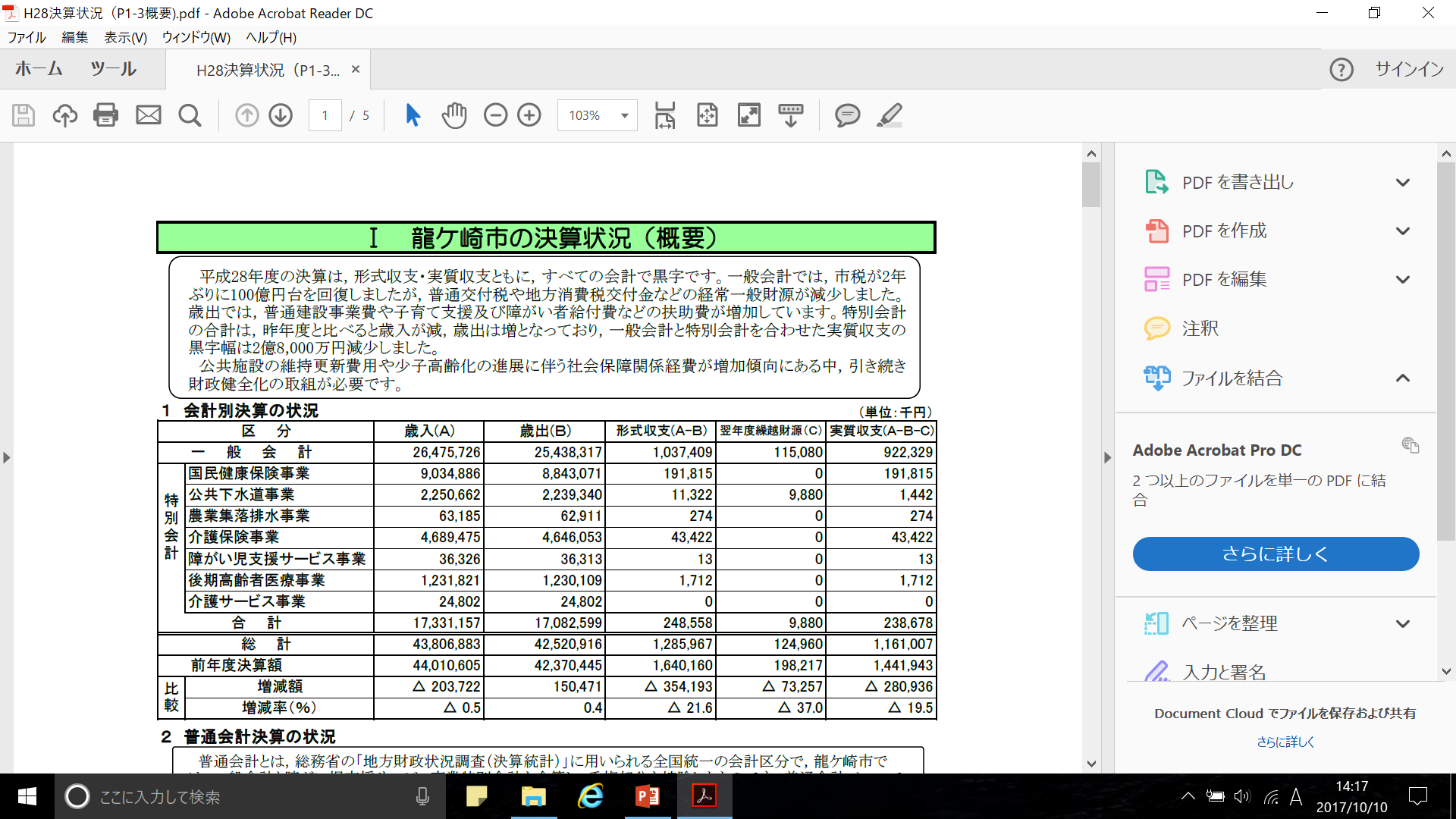 龍ケ崎市議会報告会＆意見交換会
●　決算特別委員会　議案第２号
平成２８年度龍ケ崎市一般会計歳入歳出決算
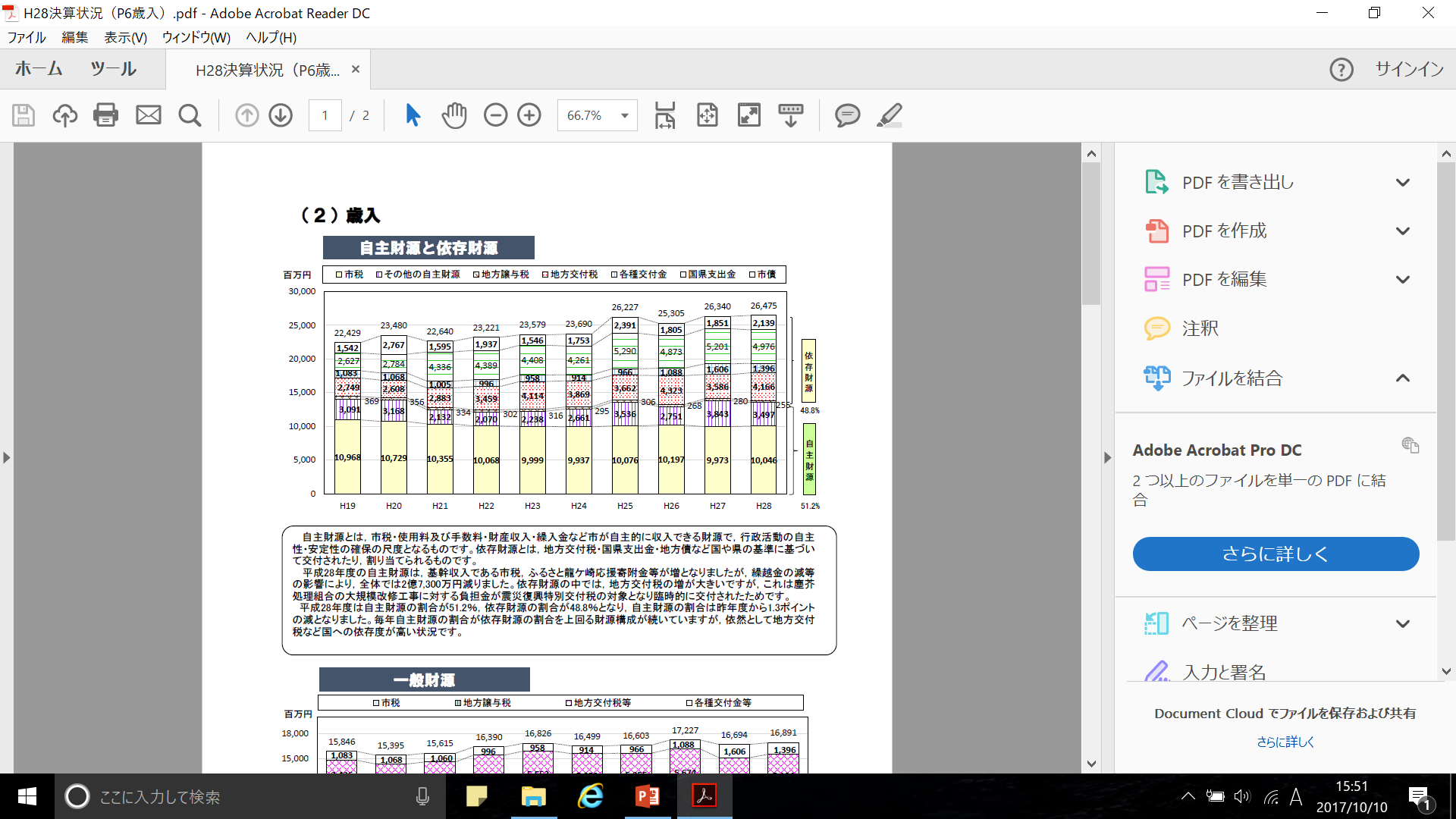 龍ケ崎市議会報告会＆意見交換会
●　決算特別委員会　議案第２号
平成２８年度龍ケ崎市一般会計歳入歳出決算
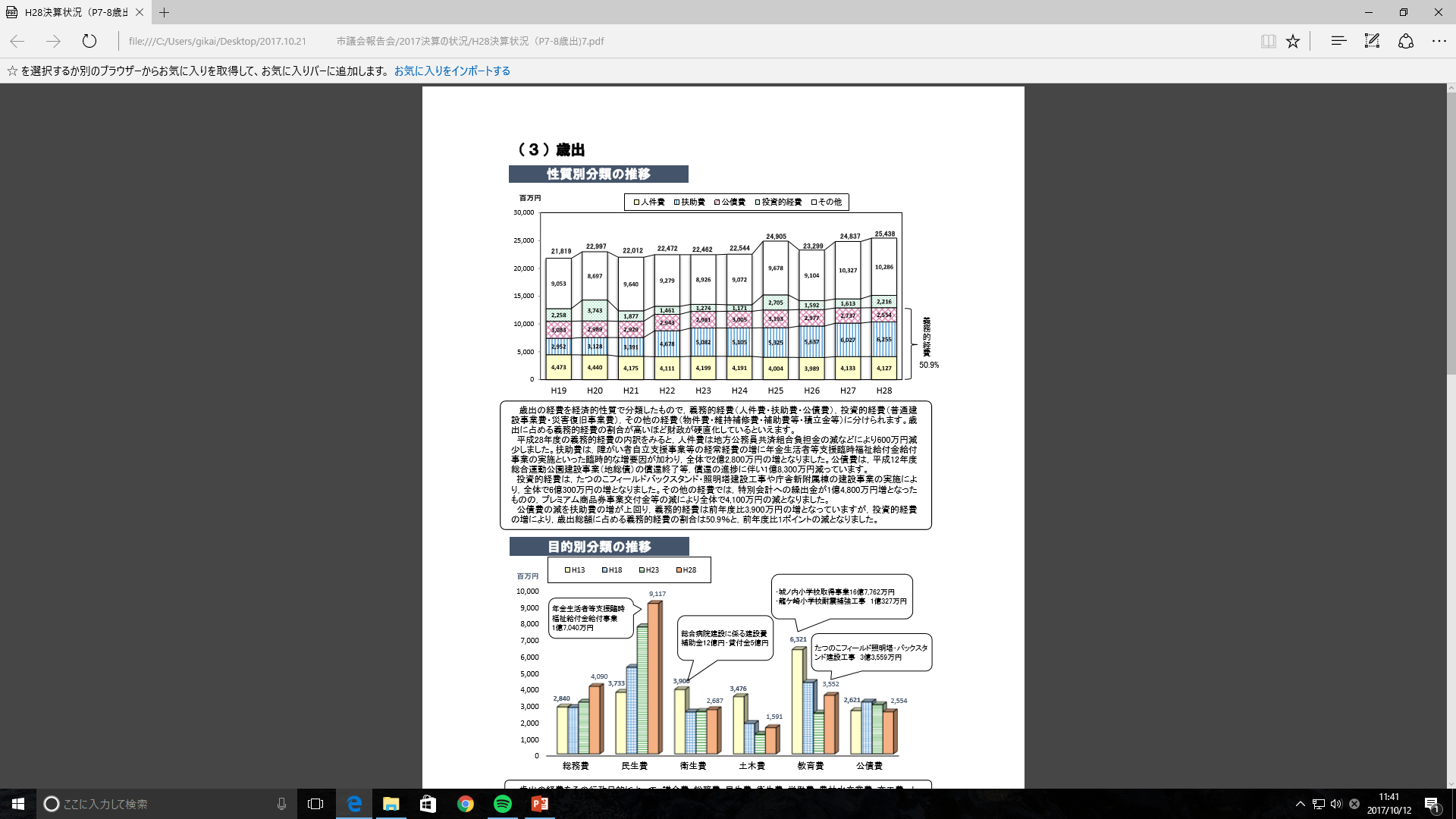 龍ケ崎市議会報告会＆意見交換会
●　決算特別委員会　議案第２号
平成２８年度龍ケ崎市一般会計歳入歳出決算
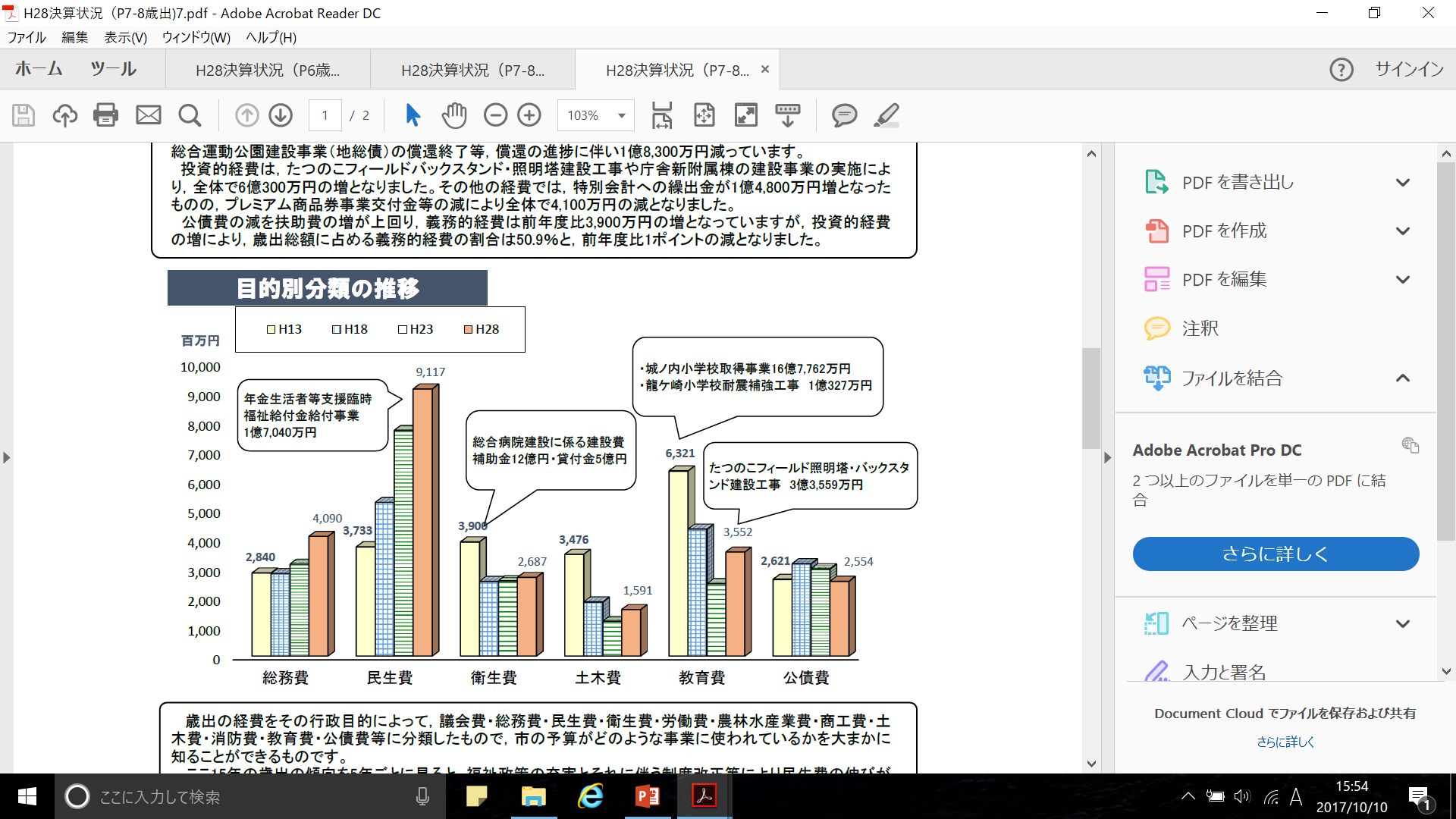 龍ケ崎市議会報告会＆意見交換会
●　決算特別委員会　議案第２号
平成２８年度龍ケ崎市一般会計歳入歳出決算
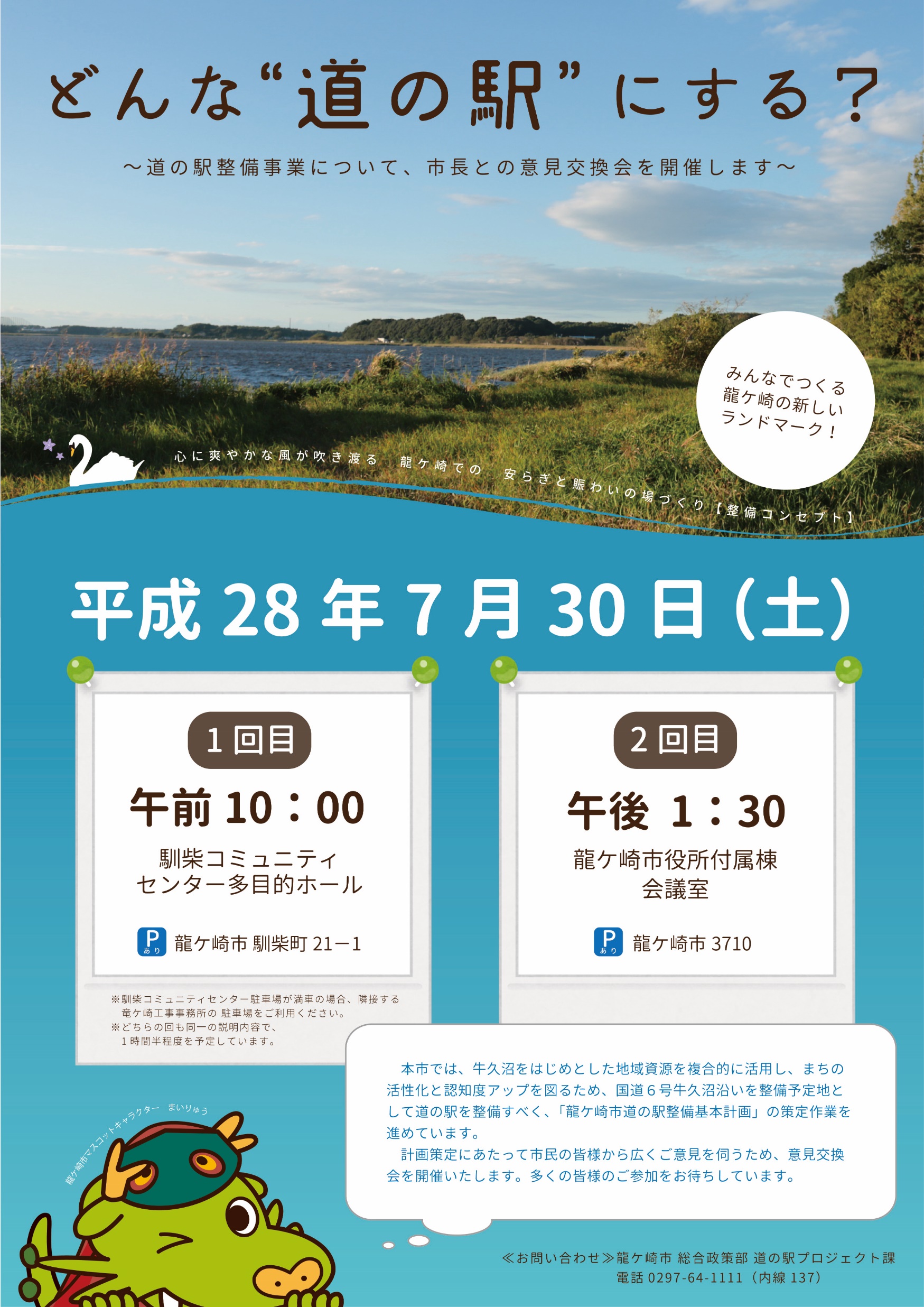 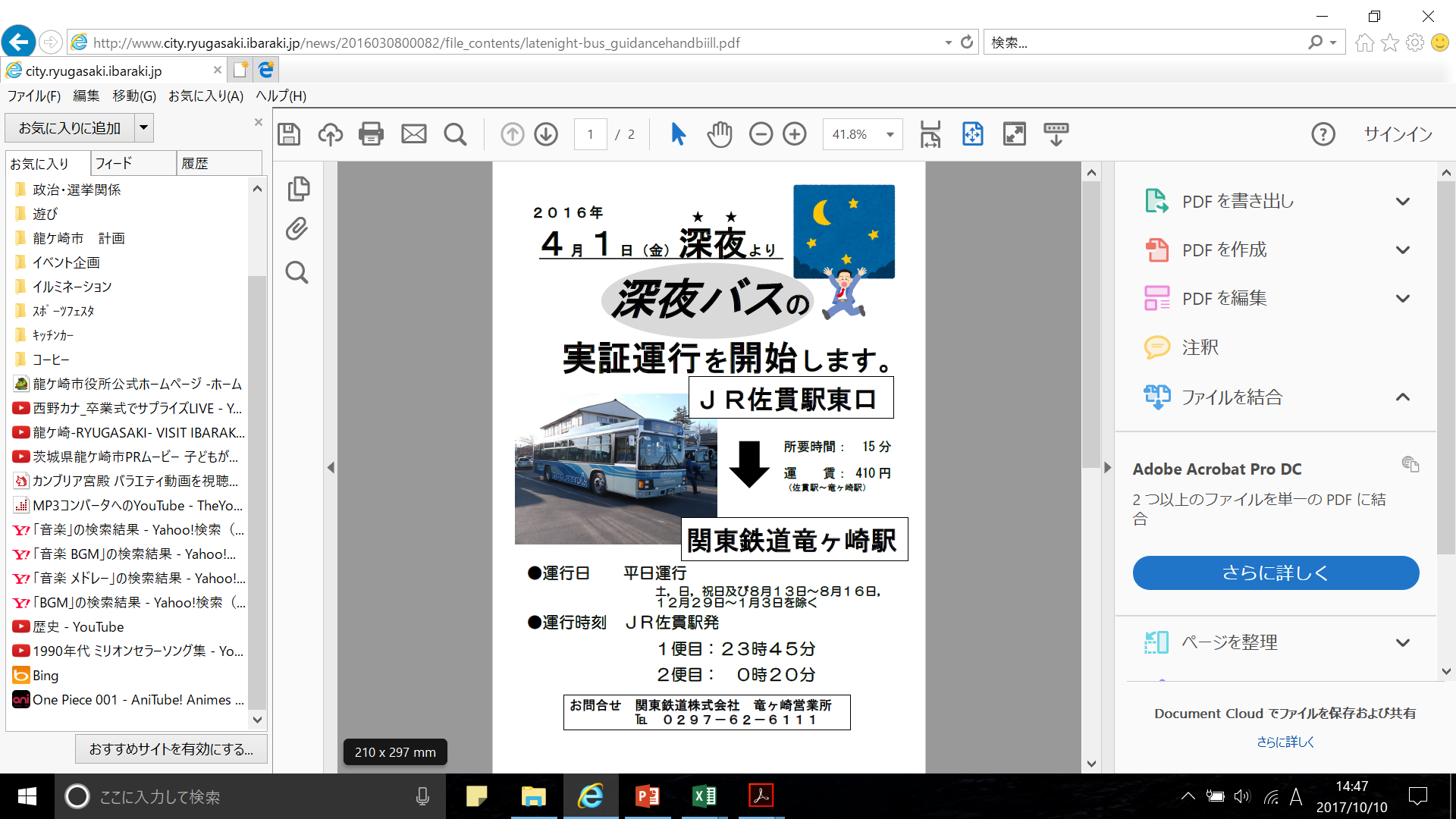 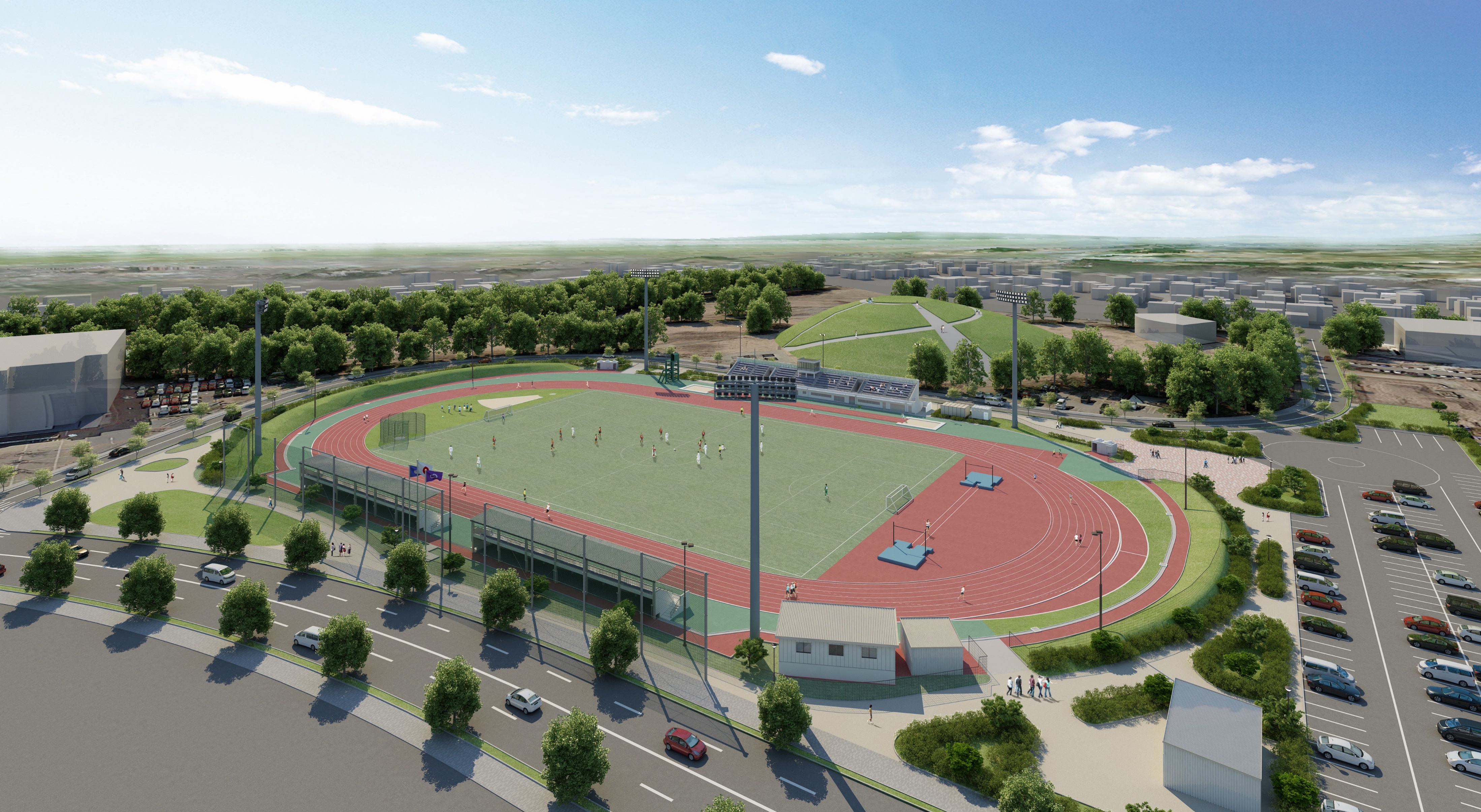 たつのこフィールドに大型照明
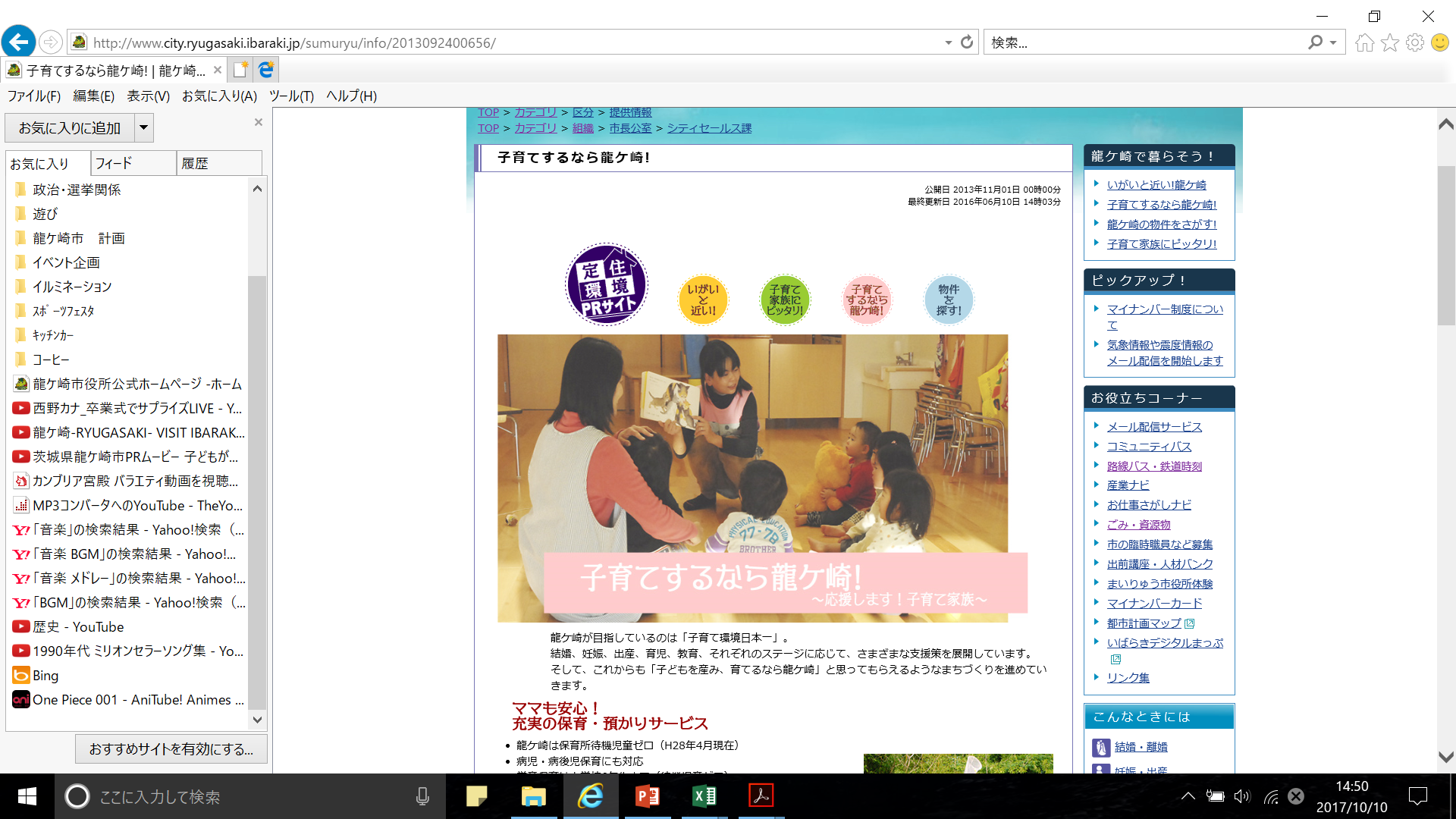 道の駅についての意見交換
深夜バス実証運行
子育て環境日本一
龍ケ崎市議会報告会＆意見交換会
●　総務委員会
★所管部署紹介
○総務部
・人事行政課・財政課・税務課・納税課
・契約検査課・危機管理課
○総合政策部
・企画課・資産管理課・情報政策課
・道の駅牛久沼プロジェクト課
○市長公室
・秘書課・広報広聴課・シティーセールス課
龍ケ崎市議会報告会＆意見交換会
●　総務委員会　議案第１０号
平成２９年度一般会計補正予算（第２号）
◎番号制度推進費
　　委託料
　　　番号制度対応パッケージ
◎事業内容
　　住民票やマイナンバー運用に追
　　加するシステム改修費用
◎事業予算
　　システム改修費　4,428,000円
龍ケ崎市議会報告会＆意見交換会
●　総務委員会　議案第１０号
平成２９年度一般会計補正予算（第２号）
◎地域振興事業
　　委託料
　　　不動産鑑定
◎事業内容
　　将来的に立地を誘導すべき都市
　　機能推進施設用地取得の鑑定
◎事業予算
　　不動産鑑定費　456,000円
龍ケ崎市議会報告会＆意見交換会
●　総務委員会　議案第１０号
平成２９年度一般会計補正予算（第２号）
◎道の駅整備事業
　　工事請負費
　　　道の駅整備伐開整地工事
◎事業内容
　　道の駅事業に伴う、事業用地に植
　　生する樹木の伐採及び整地工事
◎事業予算
　　伐開整地工事費　16,136,000円
龍ケ崎市議会報告会＆意見交換会
●　文教福祉委員会
★所管部署紹介
○教育委員会
・教育総務課・生涯学習課・指導課・教育センター
・学校給食センター・スポーツ国体推進課
○健康福祉部
・保険年金課・健康増進課・社会福祉課・こども課
・高齢福祉課
龍ケ崎市議会報告会＆意見交換会
●　文教福祉委員会　議案第１号
龍ケ崎市総合運動公園の設置並びに管理に関する条例の
　一部を改正する条例について
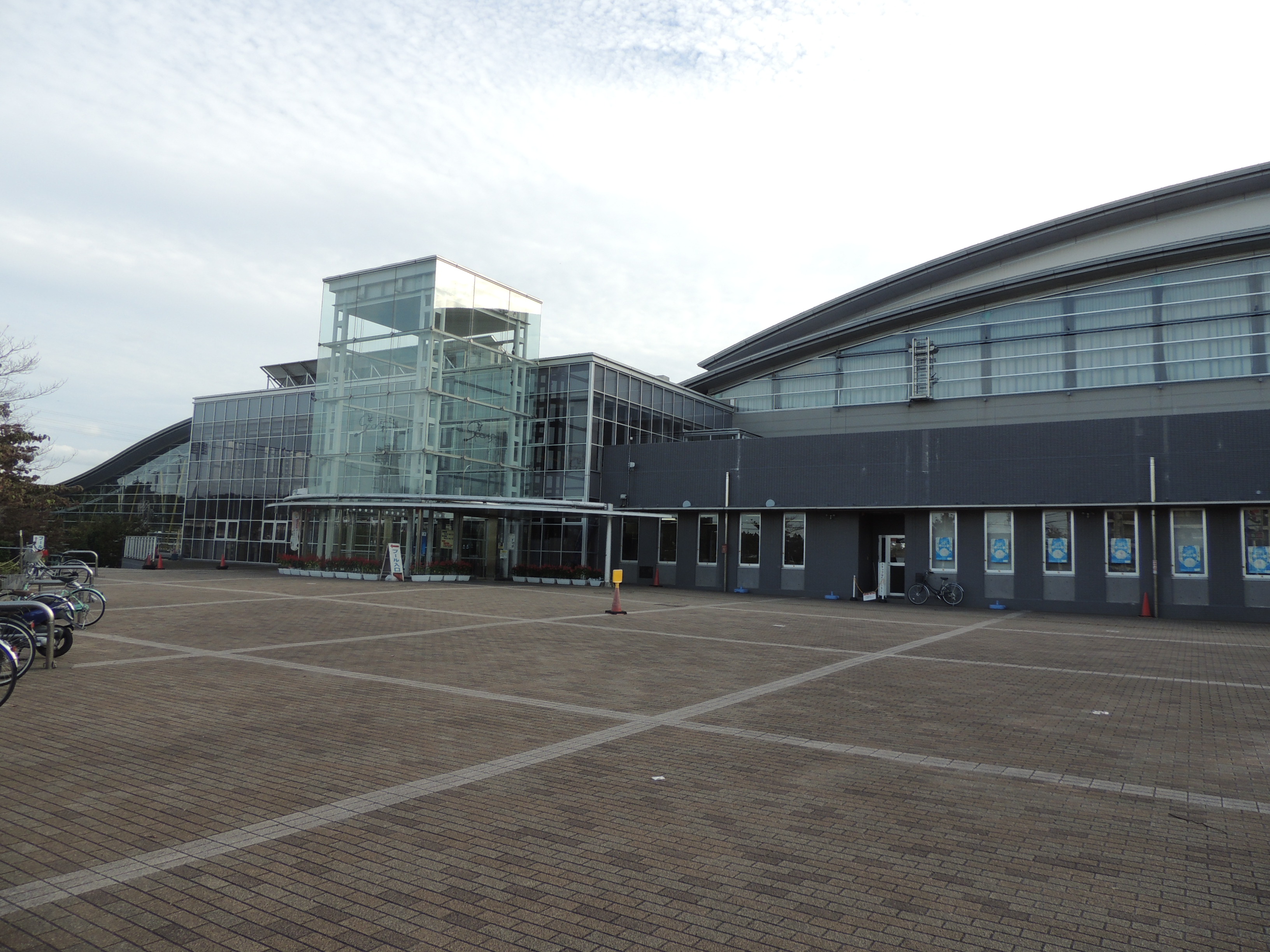 改正点

たつのこアリーナ多目的室・柔道場等の個人利用を可能とする。
サブアリーナに設置するボルダリングウォールについて、小学生３年生以下の利用の場合保護者等の同伴になるむねの利用条件。
龍ケ崎市議会報告会＆意見交換会
●　文教福祉委員会　議案第１０号
平成２９年度一般会計補正予算（第２号）
オリンピック種目の
ボルダリング競技で
みんな盛り上がろう～
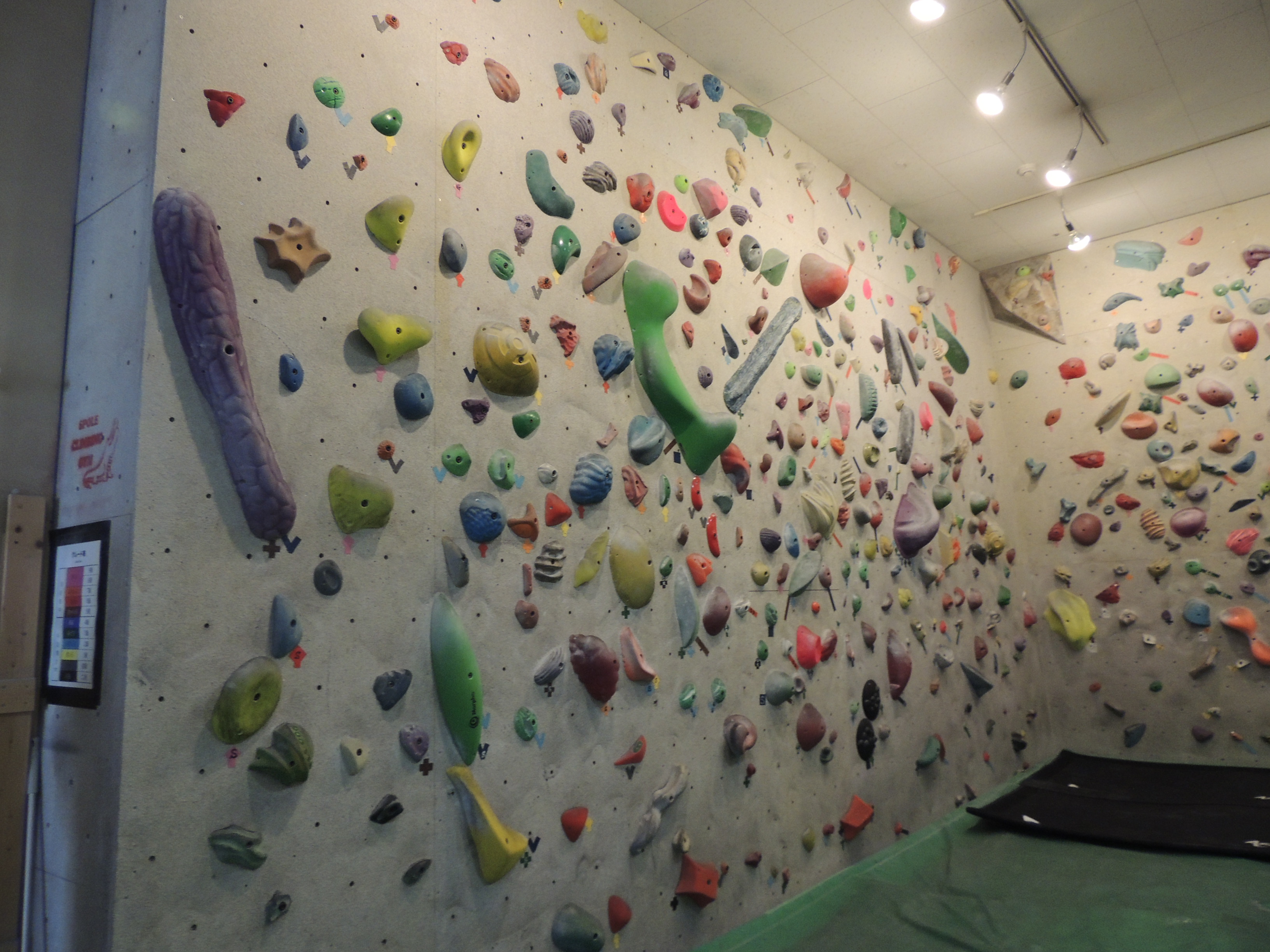 たつの子アリーナ内
サブアリーナにボルダリング施設を設置
オープニング・セレモニー
平成３０年１月２６日　（予定）
☆イメージ画像
龍ケ崎市議会報告会＆意見交換会
●　文教福祉委員会　議案第１０号
平成２９年度一般会計補正予算（第２号）
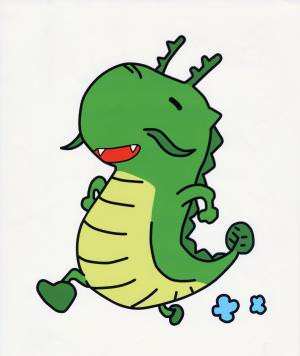 スマートフォン・アプリでポイントが貯まる「健幸マイレージ」がスタートしますよ　(^^)v
システム開始
平成２９年１２月１日　（予定）
ウォーキングイベントを
企画中です！12/2
このキャラクターは？
「たっぽくん」
龍ケ崎市議会報告会＆意見交換会
●　環境生活委員会
★所管部署紹介
○都市環境部
・都市計画課・施設整備課・下水道課・環境対策課
・工業団地整備プロジェクト課
○市民生活部
・市民窓口課・市民協働課・商工観光課・農業政策課
・農業委員会事務局・交通防犯課
●　市民活動日本一！！
コミュニティセンター管理費　（13施設）
・28年度決算額　101,077千円
　　⇒うち、各施設の改修工事　18,406千円

・29年度予算額　228,702千円
　　⇒うち、各施設の改修工事　127,307千円
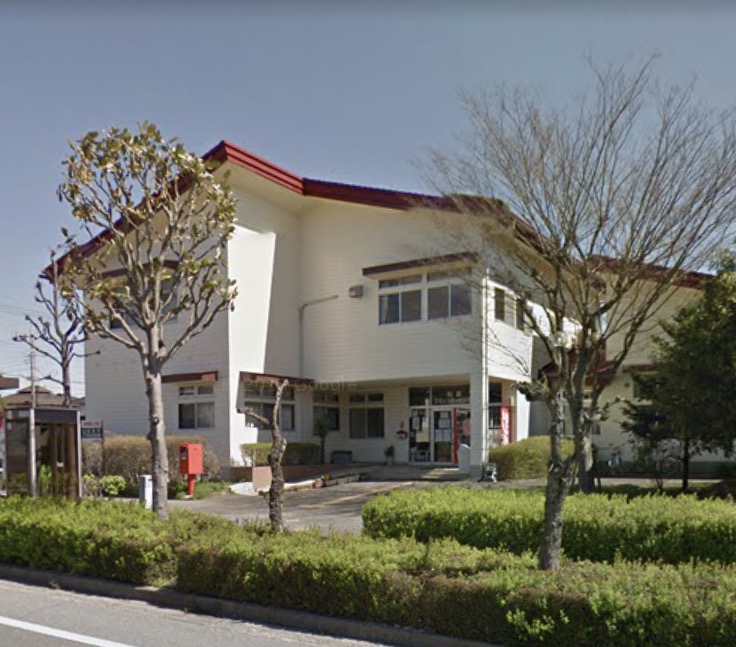 ☆開館日数　年間293～294日

☆年間利用件数　　16,939件
☆年間利用者数　　200,815人
龍ケ崎市議会報告会＆意見交換会
●　市民活動日本一！！
市民交流プラザ管理運営費
≪28年10月オープン≫
・28年度決算額　65,930千円
　　⇒うち、各施設の改修工事　55,884千円
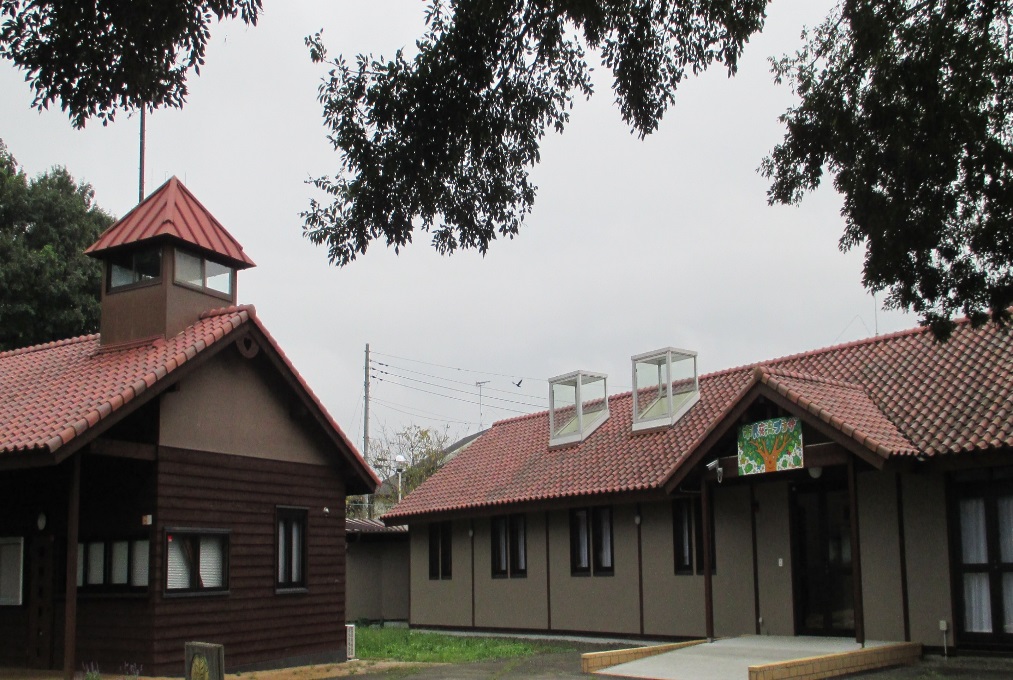 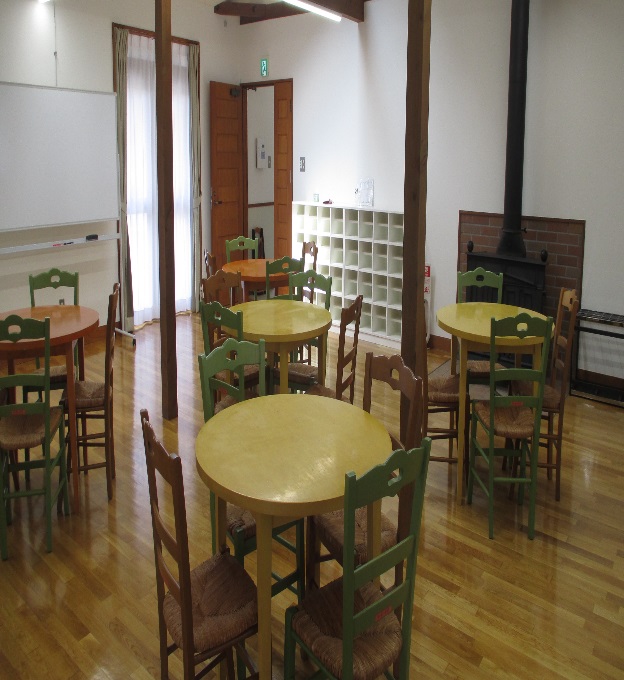 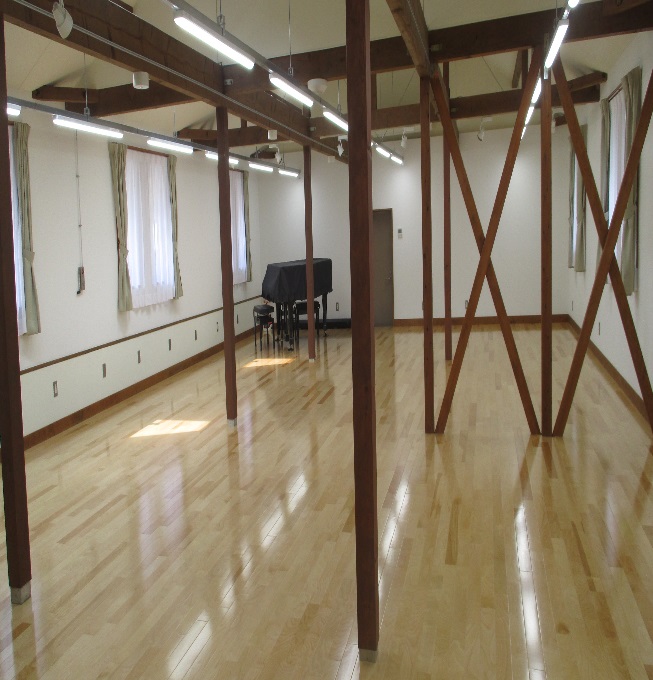 龍ケ崎市議会報告会＆意見交換会
●　市民の安全・安心
防犯活動費
・28年度決算額　20,669千円
　　⇒うち、防犯カメラ5基　設置工事　6,242千円

・市内の防犯カメラ設置数　128基（29.8月現在）
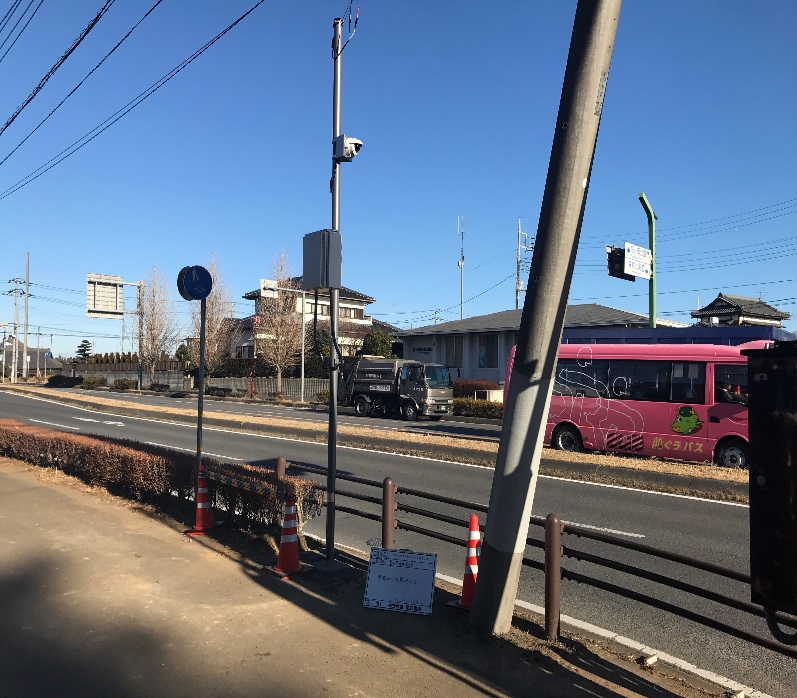 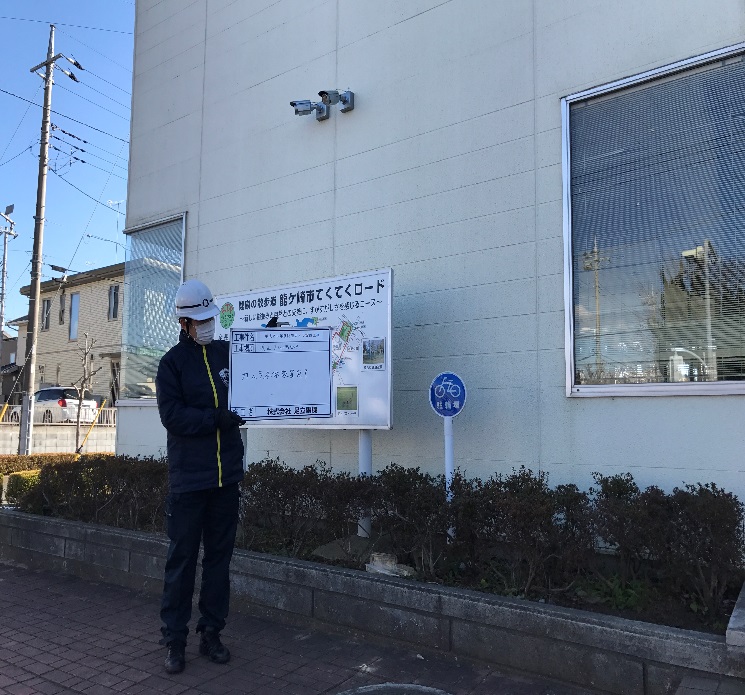 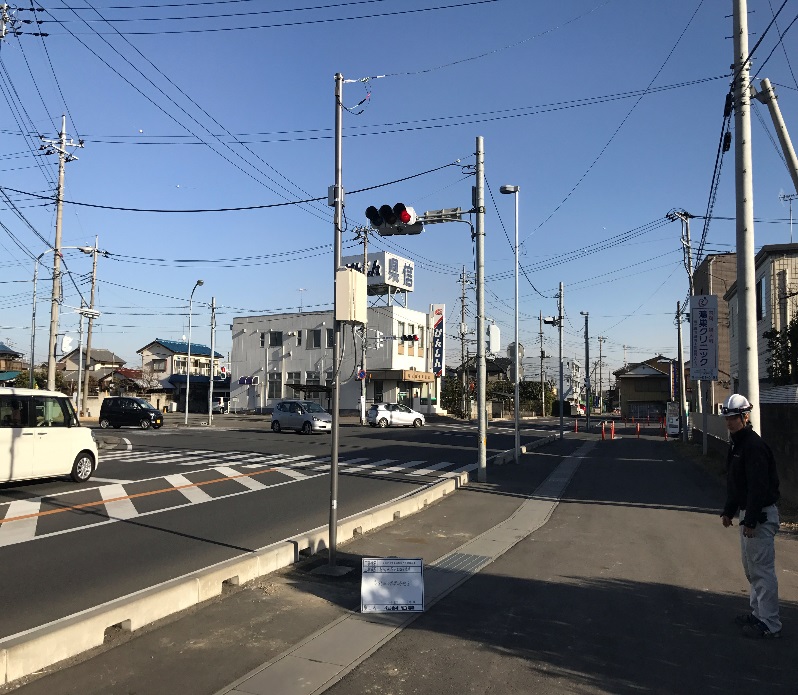 龍ケ崎市議会報告会＆意見交換会
●　市民の安全・安心
コミュニセンター全13館に
　　青色防犯パトロール車使用の公用車を配備
・29年9月26日に出発式！！
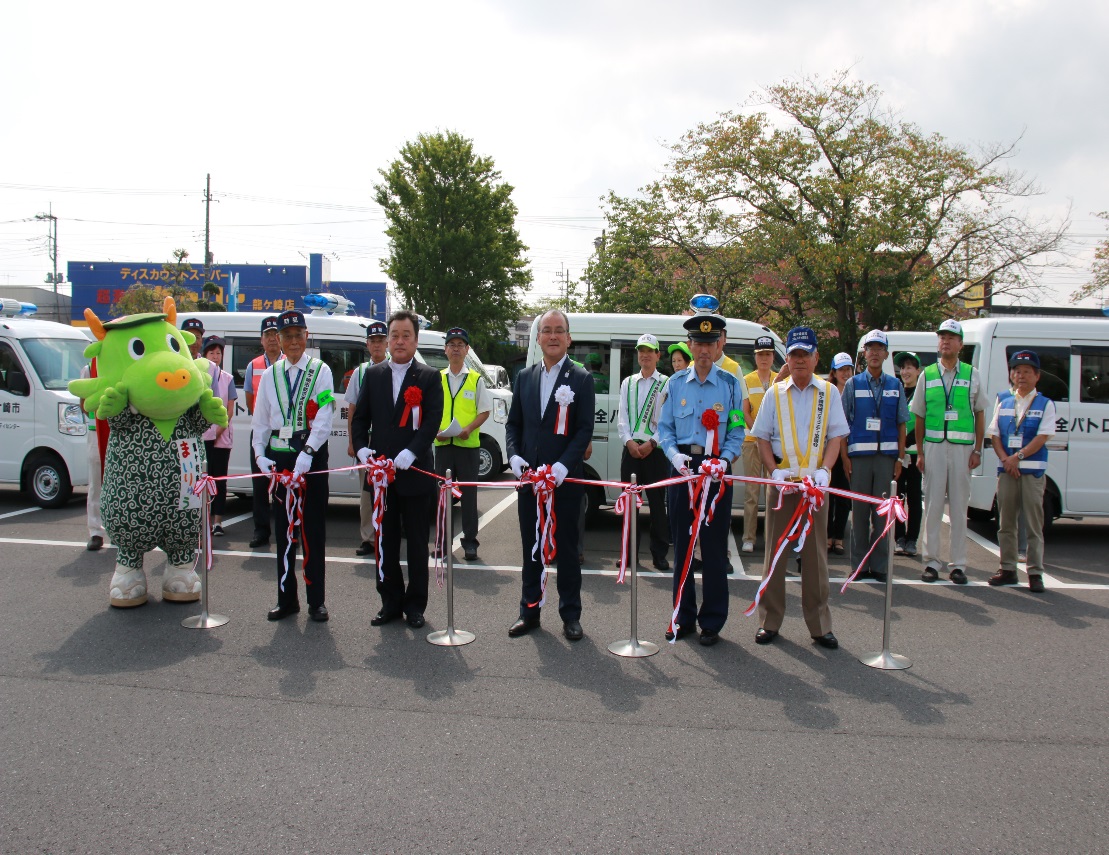 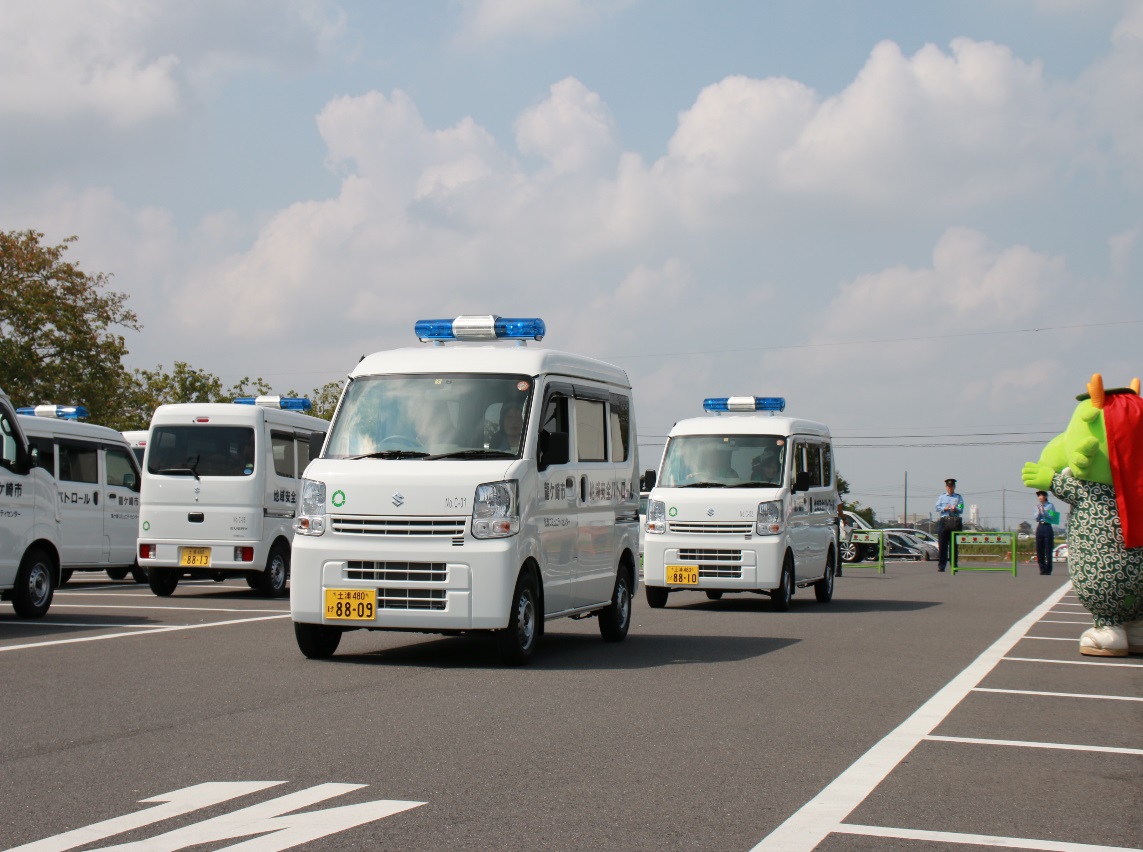 龍ケ崎市議会報告会＆意見交換会
●　市民の安全・安心
空家等対策事業
・28年度決算額　12,639千円
　　⇒うち、実態調査・対策計画支援　12,301千円

・推定空家等・・・1,051件（市内総建物数　26,465件）
　　⇒うち、危険家屋等が40件

・29年度中に　「空家バンク」　
　　　　　　　　　　　　　　　　策定予定
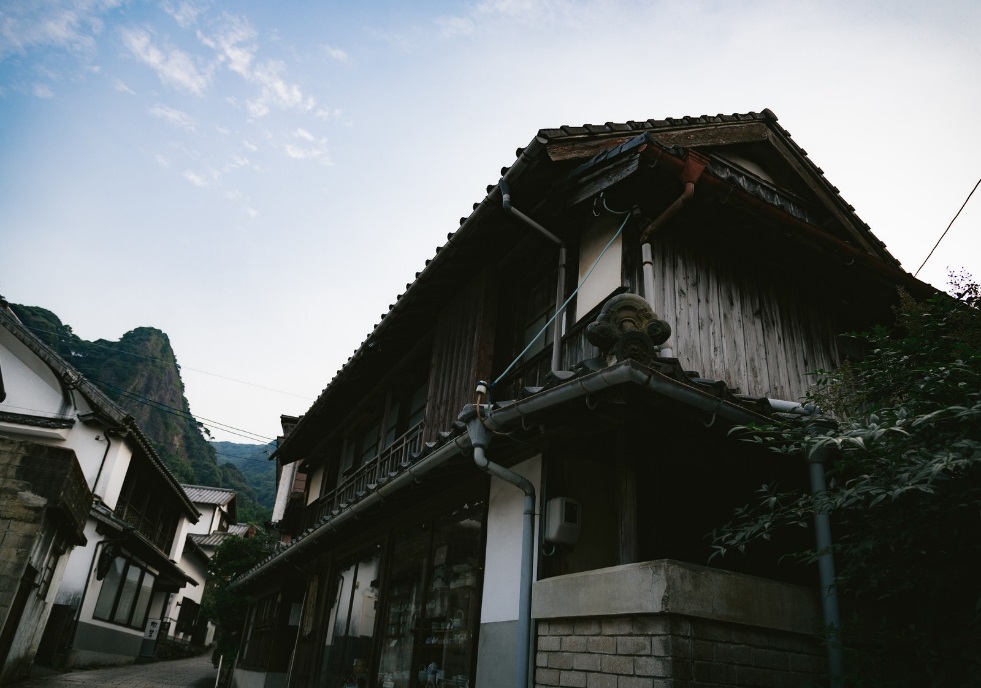 龍ケ崎市議会報告会＆意見交換会
●　市民の安全・安心
空家等対策事業
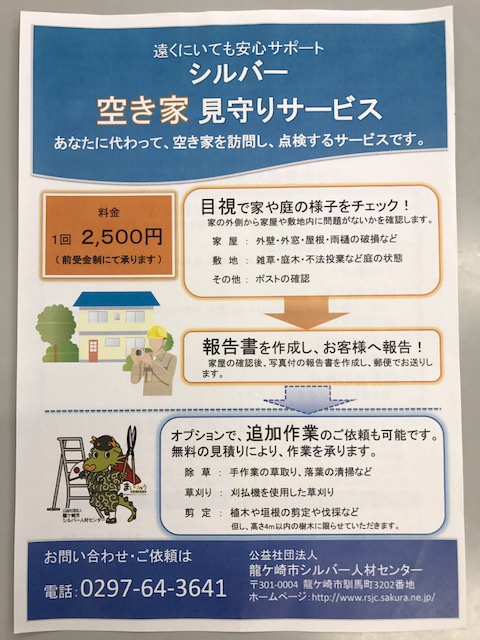 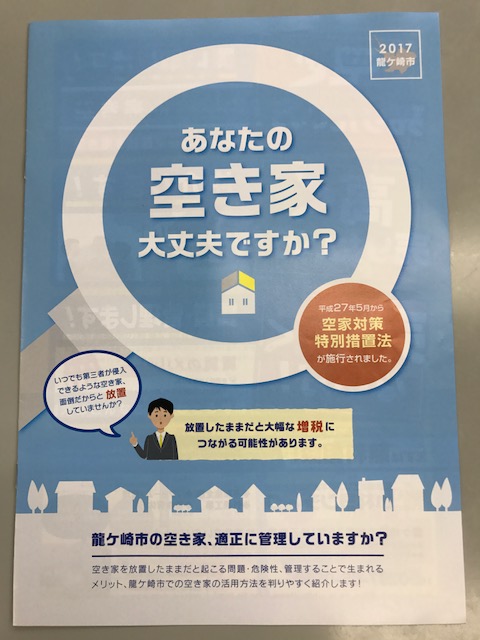 龍ケ崎市議会報告会＆意見交換会
●　委員会説明への質疑応答
委員会報告に対する質疑を行います。

質問の内容は、報告内容についてお願いします。
龍ケ崎市議会報告会＆意見交換会
◎　第１部　議会報告会　終了
議会報告会

終了
龍ケ崎市議会報告会＆意見交換会
●　第２部　議会意見交換会　内容
各グループに分かれて意見交換会を行います。
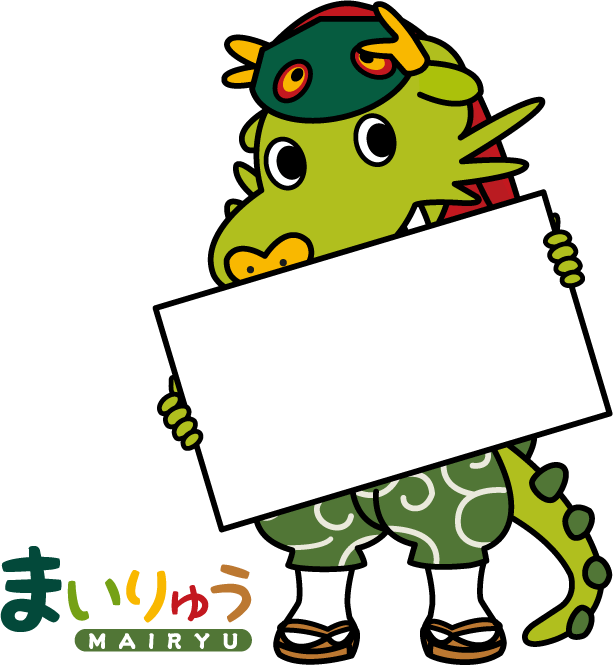 ステージ
議会運営
委員会
和室①
出入口
総務
委員会
和室②
議会の皆さんと
意見交換しよう
文教福祉
委員会
小ホール
環境生活
委員会
会議室
出入口
出入口
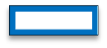 龍ケ崎市議会報告会＆意見交換会
◎　第２部　議会意見交換会　内容
意見交換会に移ります。
休憩１０分の間に

場所の移動を願います
龍ケ崎市議会報告会＆意見交換会
●　第２部　議会意見交換会
意見交換会を行います。

　注意事項
・「議会・総務・文教福祉・環境生活委員会」それぞれの分野　
　　に対するご意見をお聞かせ下さい。
・議員個人への質問は控えてください。
・議員は個人的な考え方を発言できません。
・回答できない項目もございます。

終了後、小ホールへ集まり下さい。
龍ケ崎市議会報告会＆意見交換会
●　第２部　議会意見交換会
議会意見交換会を
終了します。


・本日はご参加いただき、ありがとうございました。
・アンケートは、ご記入いただき提出ください。
・次回の議会報告会をお楽しみに。
最後に
龍ケ崎市議会報告会＆意見交換会